Chapter 22Diagnostics and Sensing
Figure 22.1-1.  Microdialysis Probe Extracting Analyte From Extravascular Tissue
Figure 22.1-2 Analyte Concentrations Variations in Position and Time
Figure 22.1-3  Effect of Parameter Changes on  Dialzyer-to-Tissue Concentration Ratio (DTR)
Figure 22.2-1.  Catheter-Mounted Dual Electrode System
Figure 22.2-2  Membrane Surface Distributions of O2 (left)                            and Isocontours of Velocity Magnitude (right)
Figure 22.2-3  Current Outputs of Frontal (iFE) and Peripheral (iPE) Electrodes
Figure 22.3-1  Lung Model of Ethanol Transport From Pulmonary Blood to Exhaled Gas
Figure 22.3-2  Ethanol Distribution in Conducting Airways of an Ideal Lung
Figure 22.3-3  Expired Ethanol Concentration at the Mouth of an Ideal Lung
Figure 22.3-4  Ethanol Distribution With Inhomogeneity in Flow (f10.5, h1=0.5 ) or Volume (h10.5, f1=0.5)
Figure 22.4-1. Compartment Model of Whole Body O2 Transport and Muscle Metabolism
Figure 22.4-2  Dynamics of the Model            When               and   and  PAm=5000 L/min.
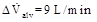 Figure 22.4-3  Phase Plane Diagrams of Dynamic Response to Exercise
Figure 22.5-1 Tracer Transport of Glucose Analogs for PET Image Analysis
Figure 22.5-2  Concentration Dynamics of Radionuclides in ROI Compartments
Figure 22.5-3  Sequential PET Recordings of Radioactive Counts in a ROI
Figure 22.6-1  In Vitro Assay for Cancer Cell Migration In Tissue
Figure 22.6-2  Dynamic Distributions of Cancer and Stromal Cells
Figure 22.6-3  Dynamic Distributions of MMP and ECM
Figure 22.6-4  Effect of Haptotaxis on Cancer Cell  Migration